Quadro territoriale dei bisogniDisagi più acuti, squilibri nelle varie zone del Distretto e bisogni per macroaree
AREA IMMIGRAZIONE
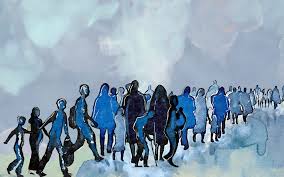 OSSERVATORIO SOCIALE DELL’UFFICIO DEL PIANO DIZONA

Dati al 31.12.2022
Utenza in carico al Servizio Sociale Comunale: 154

Utenza minori stranieri: 59

N. minori stranieri non accompagnati: 34

N. minori stranieri seguiti dal Servizio Sociale Comunale in collaborazione con 
il TSMREE: 8

N. minori stranieri seguiti dal Servizio di Assistenza Educativo-Domiciliare
per minori: 7
*Dati parziali
Circa l’84% degli stranieri del Distretto vive nei paesi di pianura 

5.910 residenti
La popolazione straniera residente nel Distretto è pari a 7.104 unità, corrispondente al 9,4% della popolazione totale.

Quasi un punto percentuale di più rispetto al dato nazionale, dove i cittadini stranieri rappresentano l’8,7% della popolazione.
Nei paesi di pianura si registrano percentuali maggiori, in particolare nei Comuni di Colleferro (11%), Labico (11%) e Valmontone (12%), con percentuali superiori alla media nazionale.
Tra il 2016 e il 2021 si è verificata una lieve diminuzione della presenza di immigrati.
Nel 2022 si è invece raggiunto il numero più alto di stranieri residenti nel Distretto (con 7.103 unità), ritornando quindi sopra le 7.000 unità, un valore che non si registrava dal 2015.
Minori stranieri residenti, per sesso e incidenza percentuale, al 31.12.2022
Utenza straniera dei Consultori Familiari di Colleferro, Valmontone e Artena
Utenza straniera seguita nel Consultorio di Colleferro, per nazionalità - anno 2022
Utenza straniera seguita nel Consultorio di Valmontone, per nazionalità - anno 2022